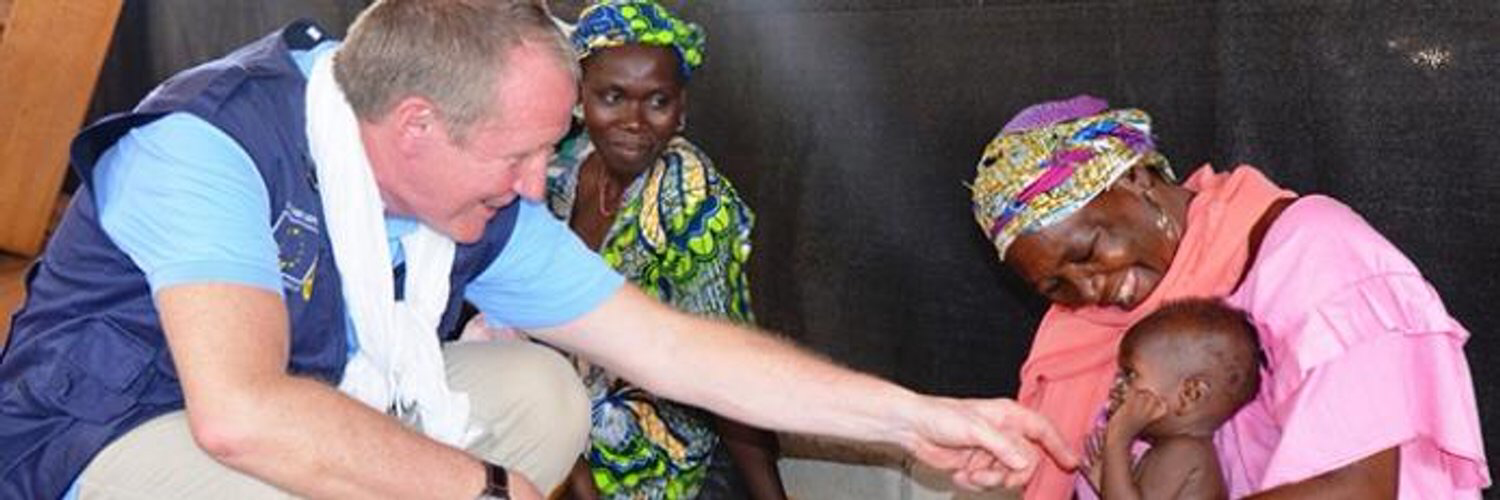 Resilience in Africa
Claus Sorensen, DIHAD March 17th, 2021
Resilience… What is it?
Faced with stress and schocks
The Ability
of individuals, households, communities, a country or entire region
To withstand
To adapt
And
To quickly recover
Four examples!
Pandemic 
Drought
Violence
EBOLA and COVID
EBOLA risk factors
Basic health deficiencies
Burial rituals
Civil tensions
EBOLA resilience
A stupid virus
Community leaders
Radio stations
Cold chains
Motorcycles
Food markets
Conciliation
EBOLA learning
Basic health and hygiene
Domino effects on other health priorities
Community awareness and engagement
Preparedness
Transparency, Information, communication
Trust
COVID hope?
Drought
Drought
Coping strategies
Selling crops
Selling seeds
Culling cattle
Selling land
Migrating
Dying
Drought
Emergency food and nutrition
Social safety nets
Development humanitarian assistance
Drought resistant crops
Water management
Conflict resolution
Conflict and violence
Conflict and violence
Conflict and violence
Conflict anticipation
Peace actors
Security sector reform
Conflict analysis
Early warning 
Mediation
Building resilience
Building resilience
Local capacity
Social
Economic
Environmental
Stability
Building resilience
Identify risks, vulnerabilities and fragility
Prepare, prevent and respond
Act locally
Support nationally
Adapt internationally
Resilience stand alone?
Wider development? Social, economic, governance?
Acute emergency humanitarian?
Stability and peace?
Resilience in the NEXUS
Vulnerability, Fragility and risk analysis
Stress test, scenarios
Local, subnational, national, regional
Government, donors, IFIs
NEXUS
The NEXUS
Humanitarian
Development
Peace
They deserve it!
Their future…